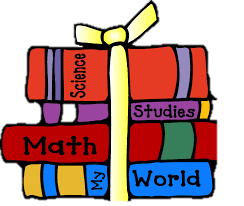 2019 – 2020Second Grade Curriculum Night
August 21, 2019

sdrzewiecki@popejohnxxiii.org 

www.drzewiecki2a.weebly.com
Welcome!!
Miss Sophia Drzewiecki 
	sdrzewiecki@popejohnxxiii.org
	drzewiecki2a.weebly.com

Mrs. Linda Callahan	Instructional Aide
	Tuesdays and ThursdaysMrs. Debi Murphy	Instructional Aide	Monday and every other Friday
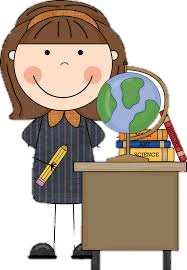 A Day in 2A
Settling In / Morning Meeting 
Unpack / Turn in any necessary paperwork 
Morning Work
Morning Meeting
Agenda and Pledge
Morning Prayer

Religion 
Daily Prayer and weekly adoration 
Read from textbook & Bible 
Discuss reading / context 
Complete activity from activity book 

Writing 
Writing is integrated with reading theme of the week
Peer & Self Editing 
Handwriting
Zaner-Bloser
Manuscript and Cursive
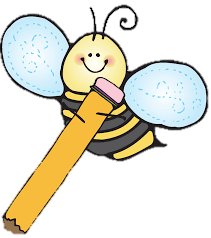 Language Arts 
Journeys 
Whole group time – focus and practice the particular skill for the week (ex. Main idea, character, setting) 
LA Tests on Fridays
Spelling 
Spelling tests are given on Fridays.  
New words go home on the previous Friday nights. 

Math 
Singapore  Math
Activity workbook
Interactive, hands on activities
Problem solving skills addressed through daily story problems 
Mad Minutes
Whole group lessons, independent and guided practice & small groups
I do, We do, You do
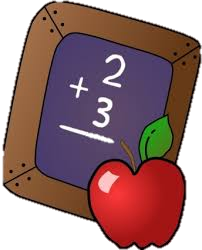 Science / Social Studies
Alternate Science & Social Studies 
Curriculum follows the Diocesan and National standards 
Hands on experiments and interactive learning, STEM labs
Social Studies and Science are also integrated in our reading textbook as well.
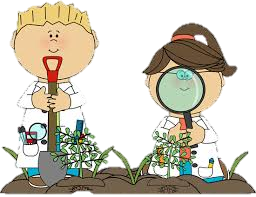 Other Projects
Other Subjects 
I might assign homework from other subjects in lieu of other normally scheduled homework. 
Projects, reports, etc. may be assigned during the year. Students will be given plenty of time and preparation. 
Book Talks will be assigned quarterly. Students will be able to choose a project to use.
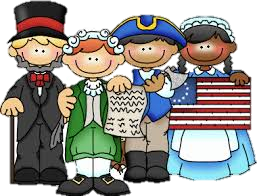 Homework Policy
Language Arts Grid (August- November)
Each Monday, the students will be given a Homework Grid. The students need to complete four of the activities each week. All assignments will be turned in together on Friday. 
Reading Log 
Students are expected to read about 10minutes a night. Parents needs to sign off each night. Logs are check daily. The log will be turned in with the grid on Fridays.
Math 
Students will receive math practice 2 – 3 nights. These activities will be short and are meant to reinforce skills learned that week. 
IXL Math 
Students are expected to spend at least 30 minutes per week on ixl.com practicing their skills.  I receive a report each week indicating who has been on. Students will be graded based on participation. If there is no work done during the week, a 0 will be given. 
Some weeks I may ask for 5-10 problems answered correctly instead.
Friday Folder
Students will take home a green every Friday that contains graded work. Please go over this with your child, sign, and return on Monday. 
May contain make up work to complete over the weekend.
Other Important Info
Class Dojo
IOWA Test of Basic Skills 
Spring
Testing first two hours of the morning 
Ensure student is well rested and well fed
Drop Off 
Classroom doors will open at 7:30. They are to wait in the courtyard until that time. 
Say “see you later” at the door.
Absences 
If your child is absent, any missed work that cannot be completed in class will be sent home. They have the same number of days missed to complete the assignments. Please let me know if your child is going to be absent. 
Agendas / Yellow Folder / Green Folder
Homework & Spelling Words will be written down in agendas. 
Yellow folders and agendas should come back and forth to school everyday. 
Friday Green Folders will have graded work and returned on Mondays.
Other Continued…
Snack 
Every morning at 10 am
Please be sure to adhere to Diocese policy (healthy options only)
No Nuts!
Birthdays
We loved to celebrate birthdays in our classroom, but please make sure that you have checked with the teacher prior to bringing in treats or surprises. 
All birthday treats must first be approved by teacher and nurse. 
I strongly recommend small trinkets instead of food due to allergies. 
Some days we have tight schedules, so if we don’t know about treats before hand, we may not be able to celebrate.
Don’t Forget
Website
Don’t forget to check our class website for weekly updates. 
Email
If you ever have a question or need to get ahold of me, please email! 
Want to help our class grow?
Please take a look at our  wishlist on the back-cabinet doors. 
If you are able to help us by making a donation, pick a flower and return the wish list item with your name and flower attached.
We want to be sure to give thanks for your generosity. 



Thank you for all your support!